AFC Webinar Series:

Using the Fish Philosophy for Virtual Team Building
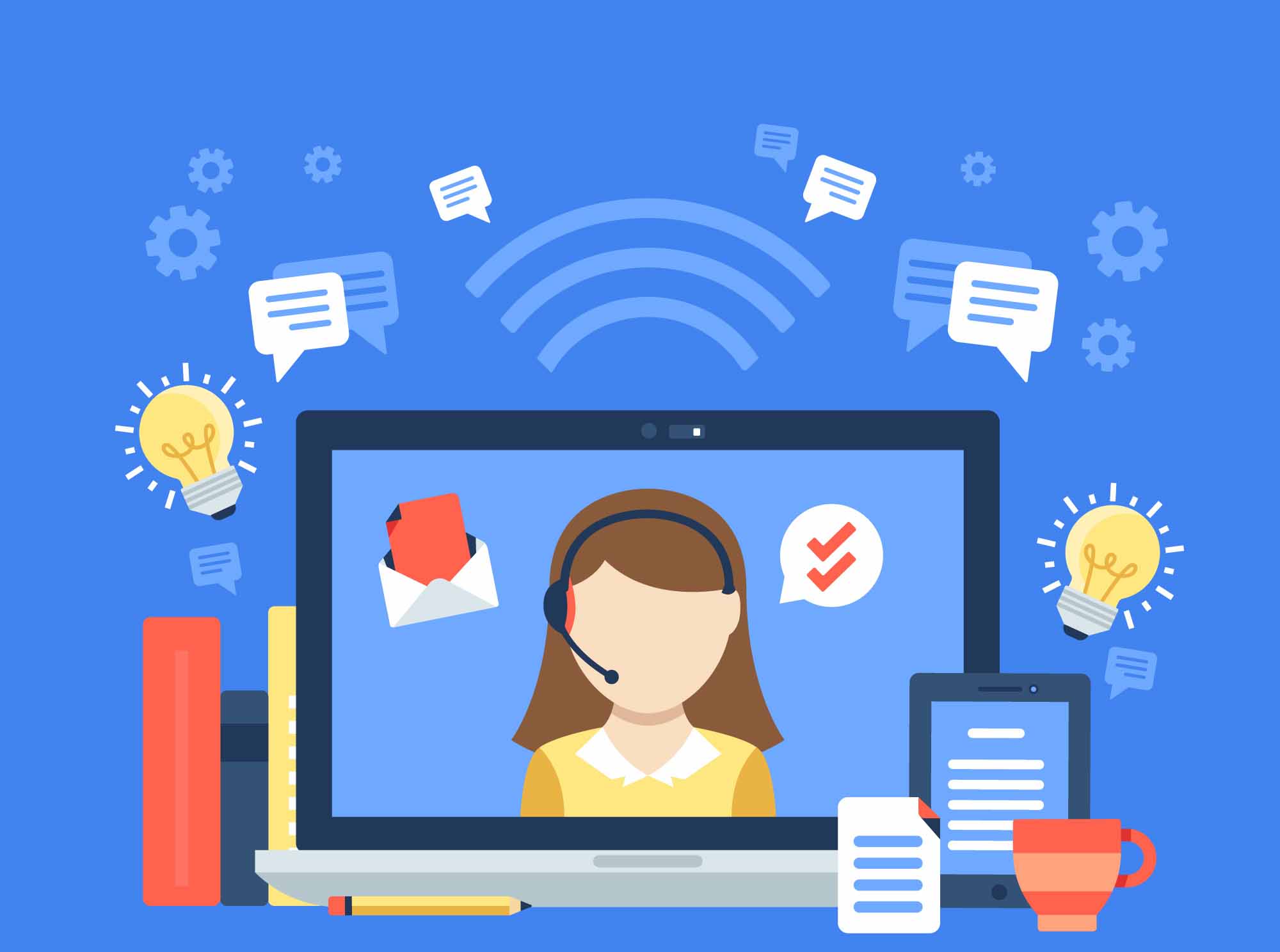 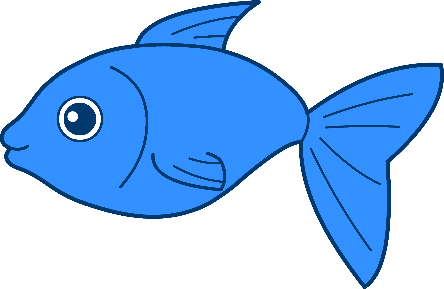 Facilitator
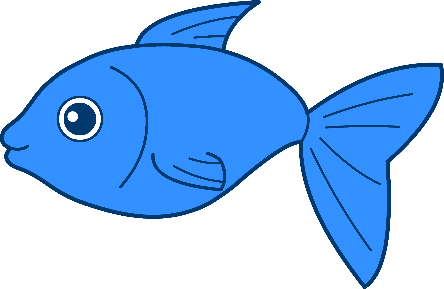 Christine SmithAssociate Dean of E-Learning and Instructional Technology (EIT)
Pasco Hernando State College
smithc@phsc.edu
727.816.3769
Webinar Details
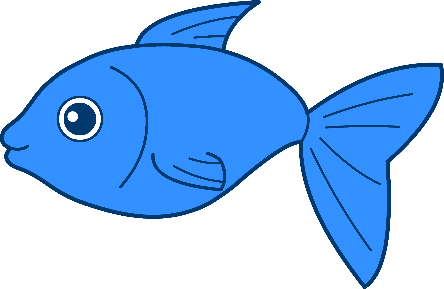 Is your team telecommuting now? How do you remain "present" for each other during this time?PHSC has used the Fish Philosophy to promote team building and have carried this philosophy online.Learn how we incorporated the four aspects of fish during this uncertain time. 
Let’s brainstorm some ideas you can use with your virtual team!
Resource Links
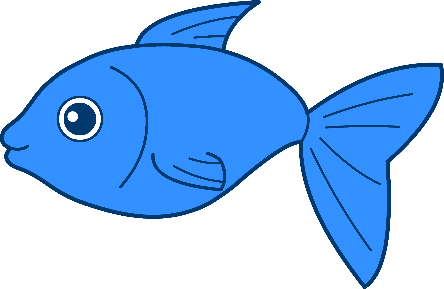 Webinar Linkhttps://us02web.zoom.us/j/82714532391?pwd=dDl4cG9oS1U2b24zM2dNbnYyQXdNUT09
Seattle Fish Markethttps://www.youtube.com/watch?v=_AAQT6ifGys
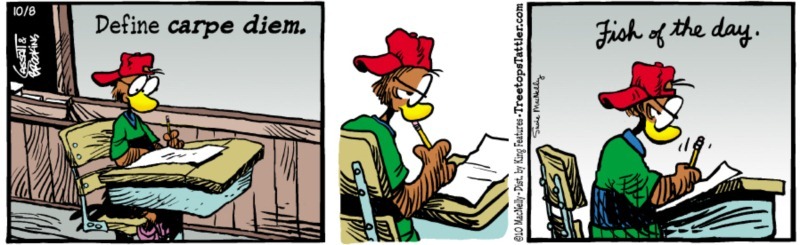 Take Action!
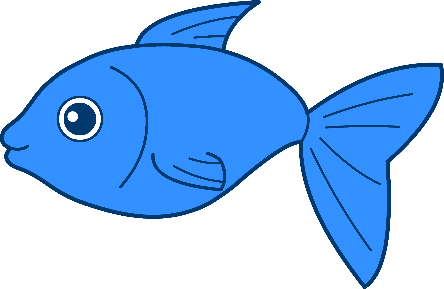 Fish
Tell Story – Track Narrative – Journal
Strong Verbs - Play, Engage, Support, & Choose
Friendly Competition
Collaborative Technology
Zoom,  Padlet, OneDrive, Teams, Email
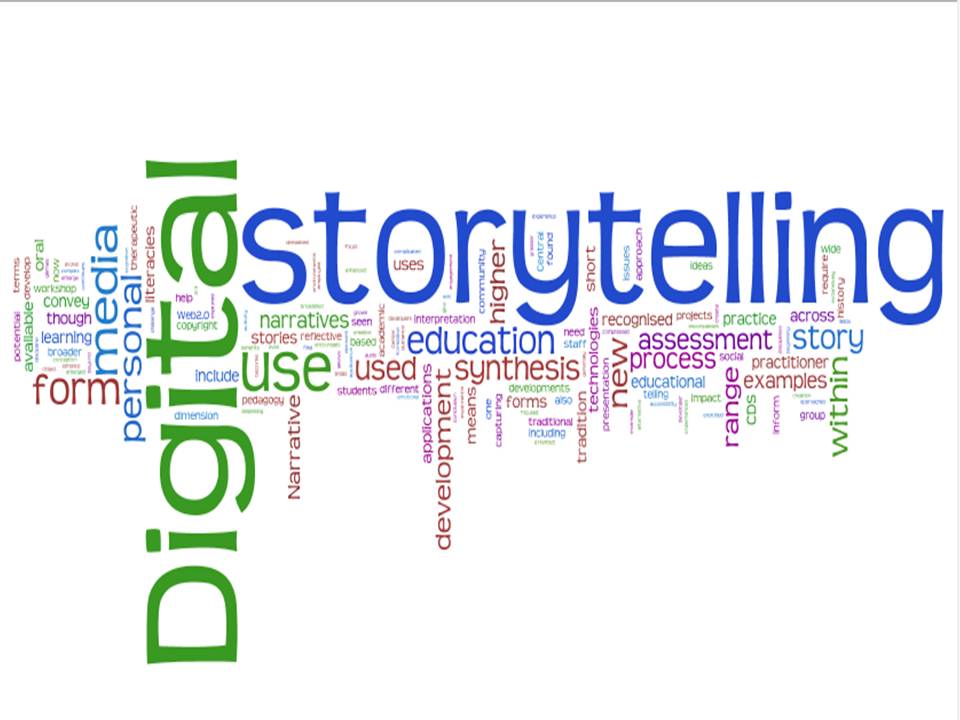 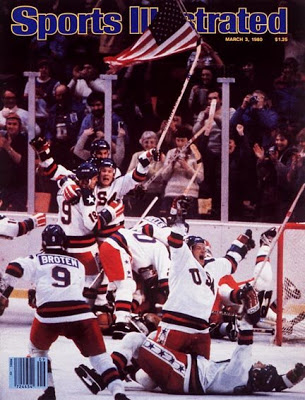 Digital Storytelling
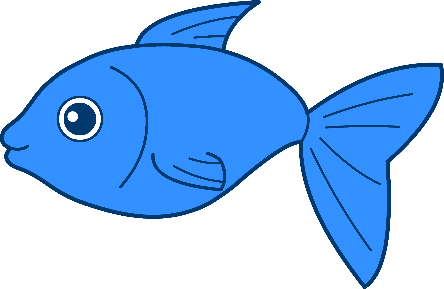 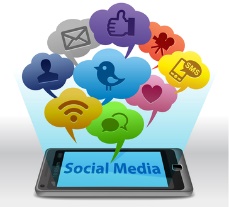 Newsletter
PHSC E-Learning and Instructional Technology Facebook https://www.facebook.com/EITPHSC
PHSC E-Learning and Instructional Technology Twitter  https://twitter.com/EITPHSC?fbclid=IwAR2koiwCF6WgZoJPP575loyP-Z6oHg7UwxqCxQ7CPmuBlgijcwZbM3W3pDI
Fish Philosophy Twitterhttps://twitter.com/fishphilosophy
The Adventures of Nova and Nori
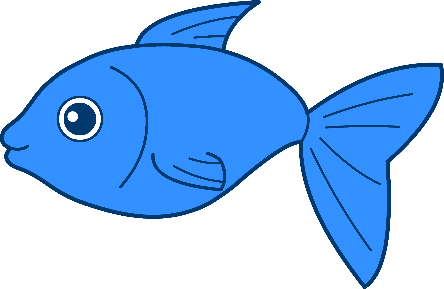 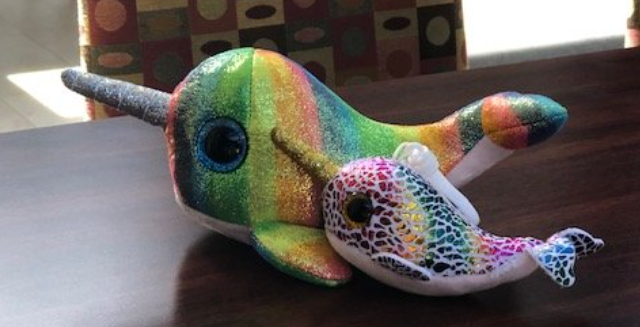 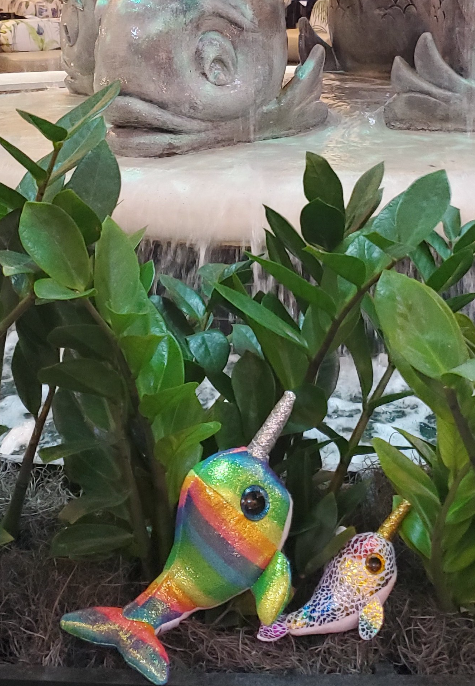 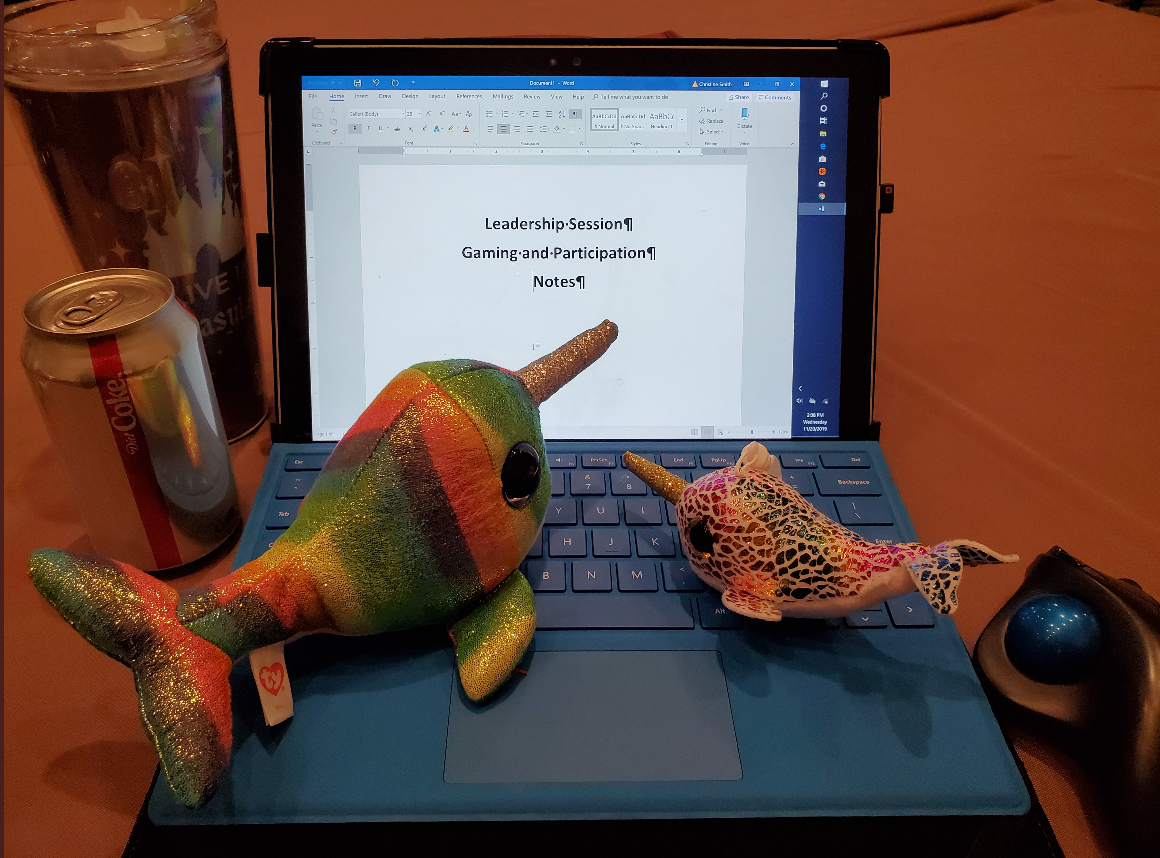 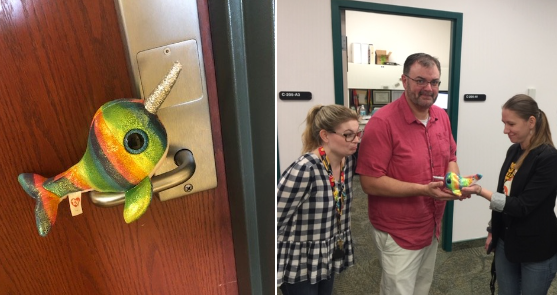 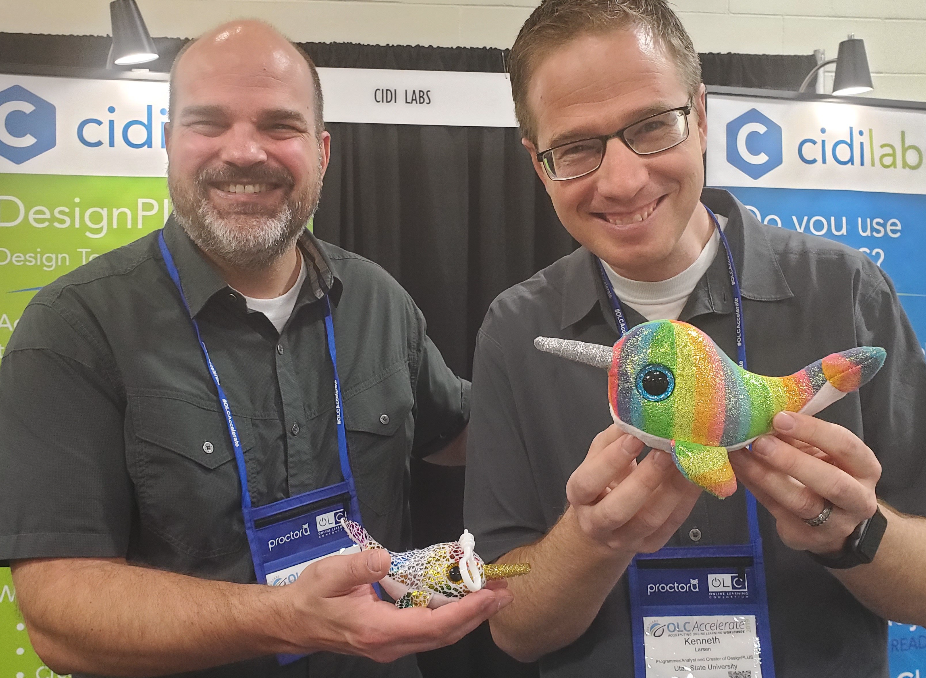 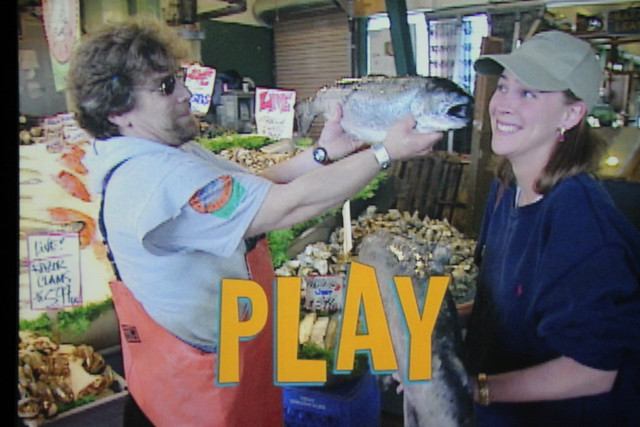 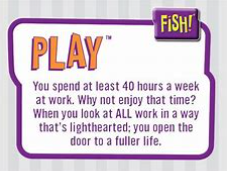 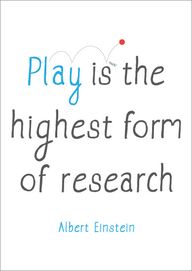 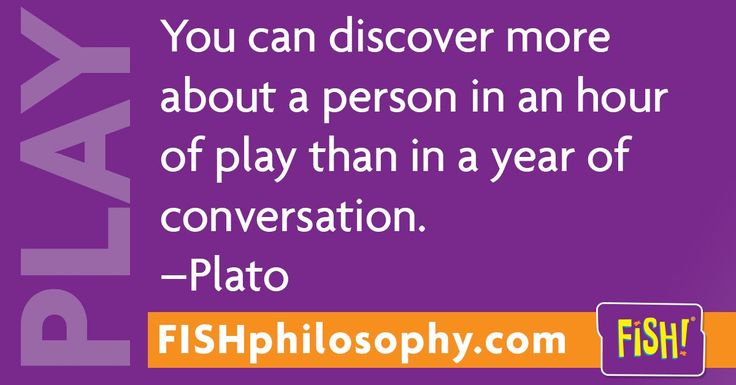 Play
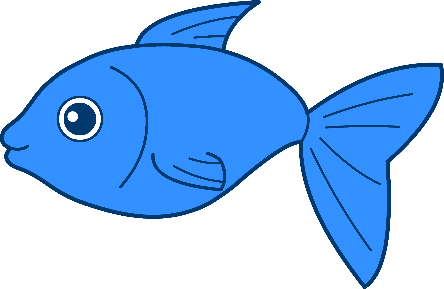 Maintain spirits through Play
We are in a marathon now
Think about play differently
Ideas
Weekly Email Participation – Who is your new Recruit?
Zoom
Who wants to be a Mayallionaire
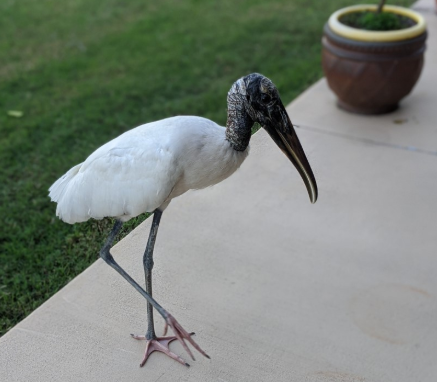 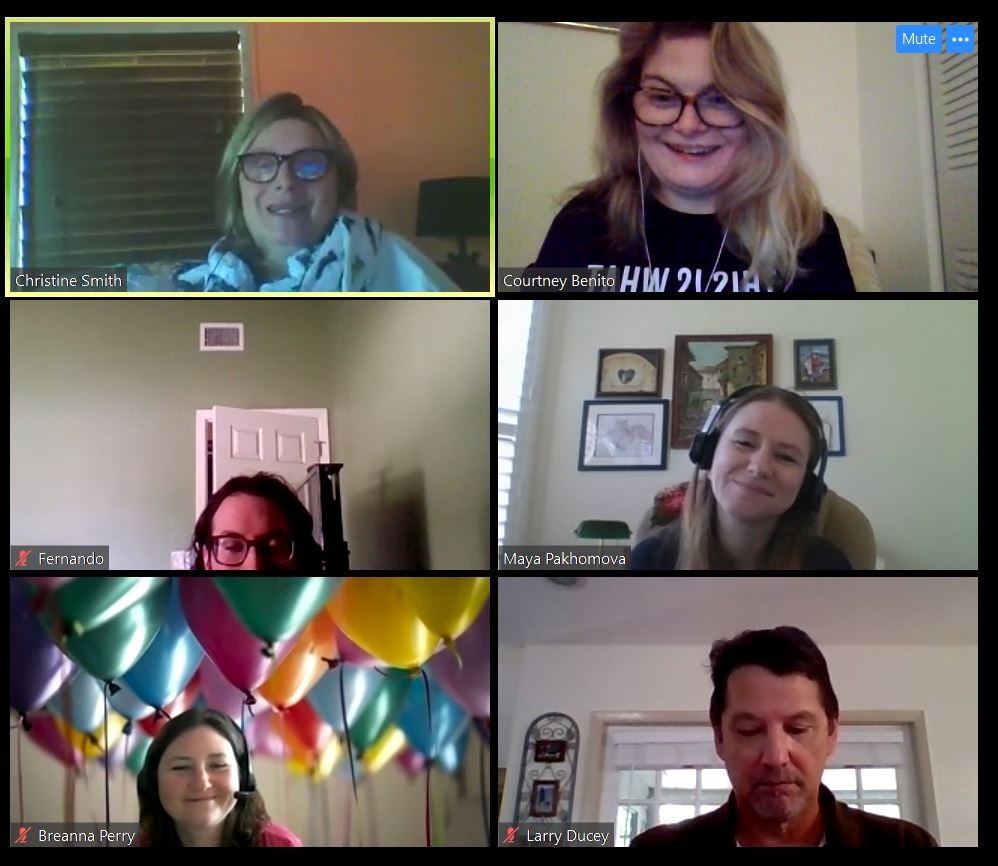 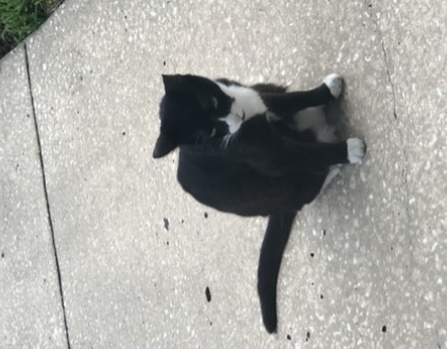 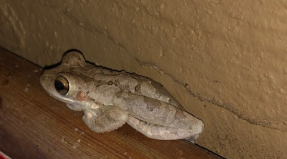 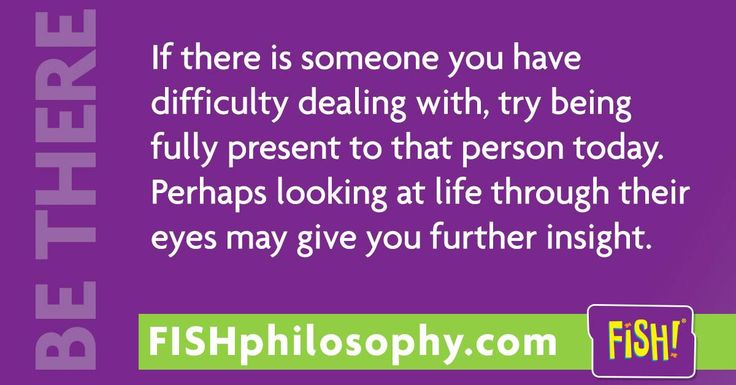 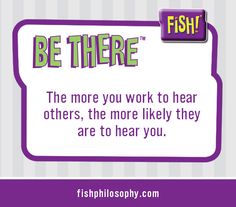 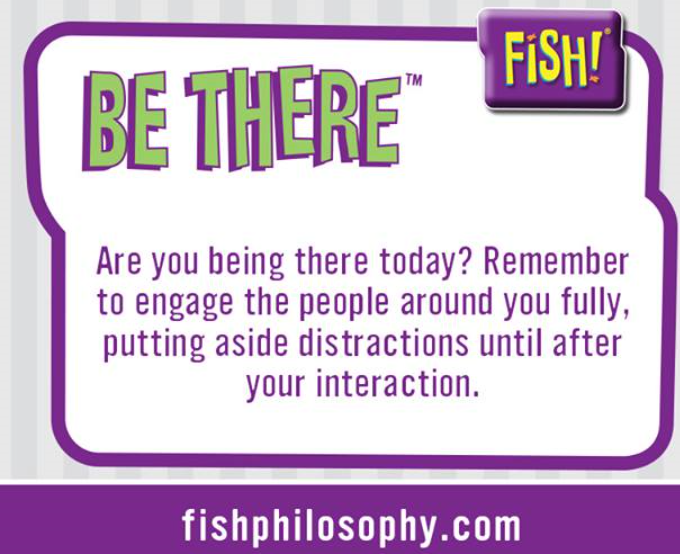 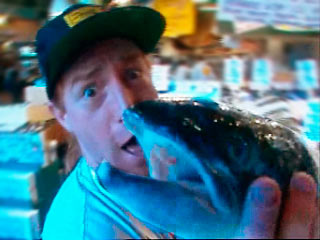 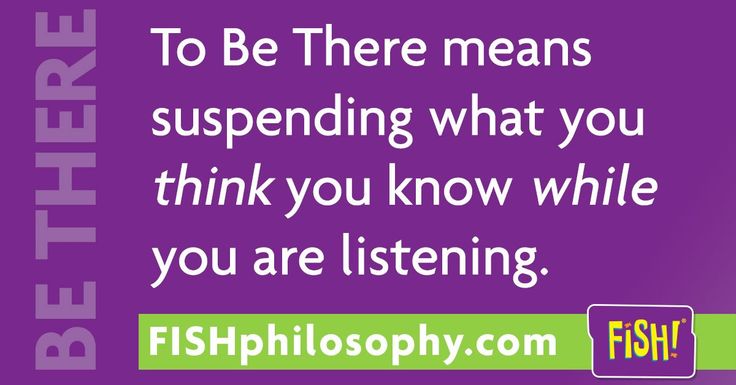 Be There
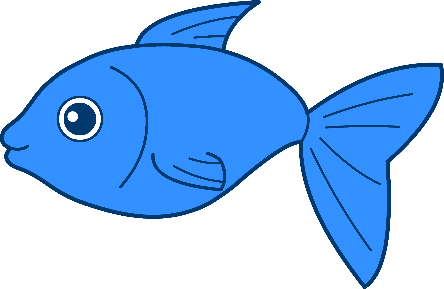 Listen
Hear
Engage
Attentive
Be There for:
SELF!
Colleagues
Faculty
Students
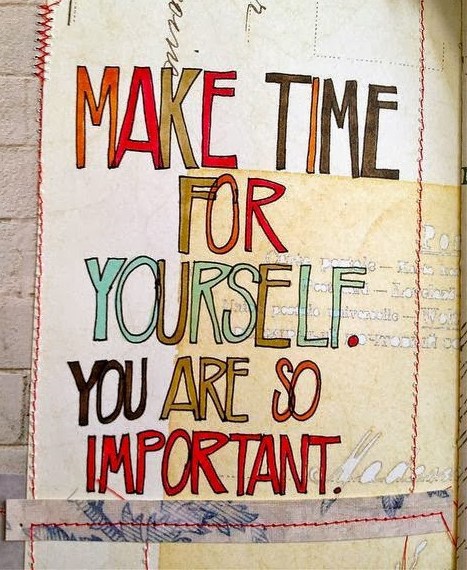 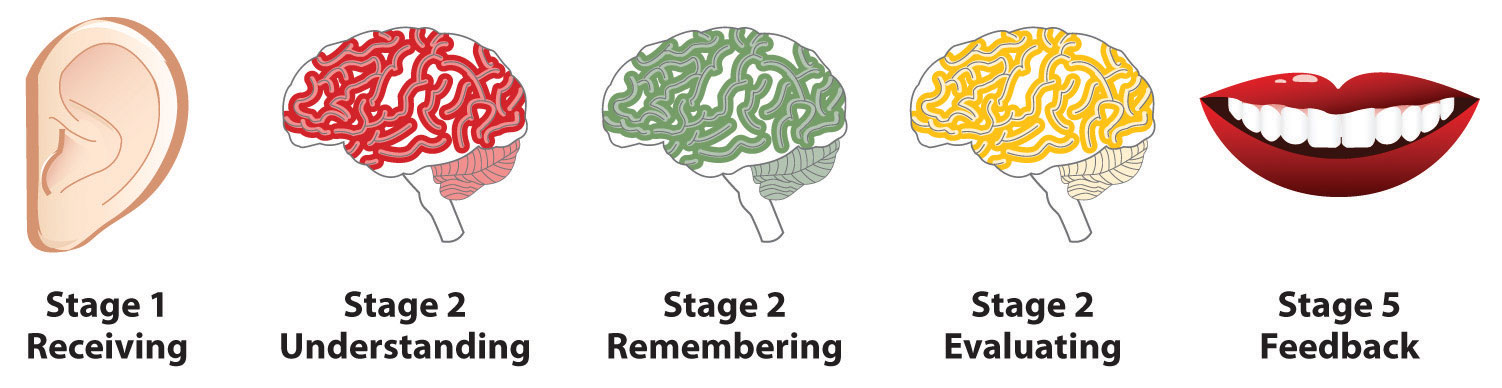 Be Where?  Be there!
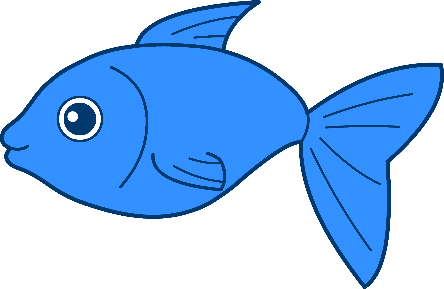 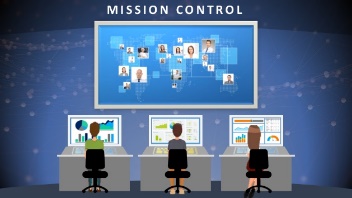 Kickin’ it Old School
Videos
Mission Control Course
Support
Take a break
Secret Buddy
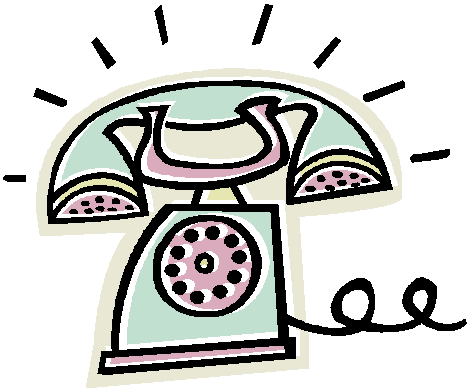 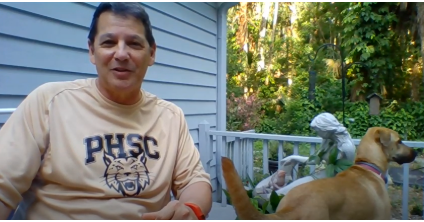 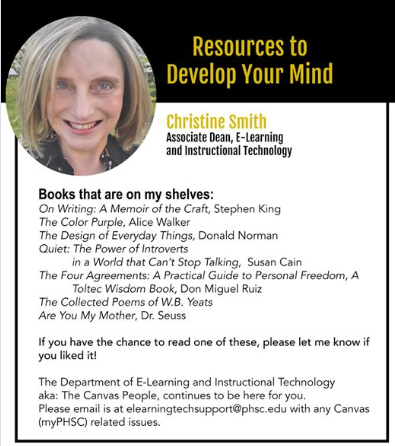 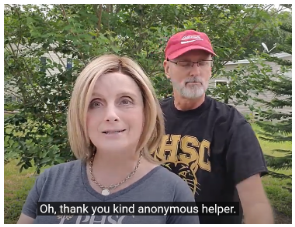 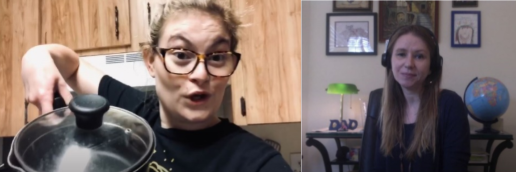 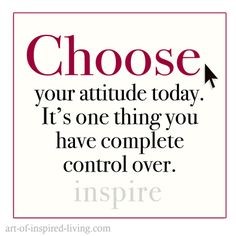 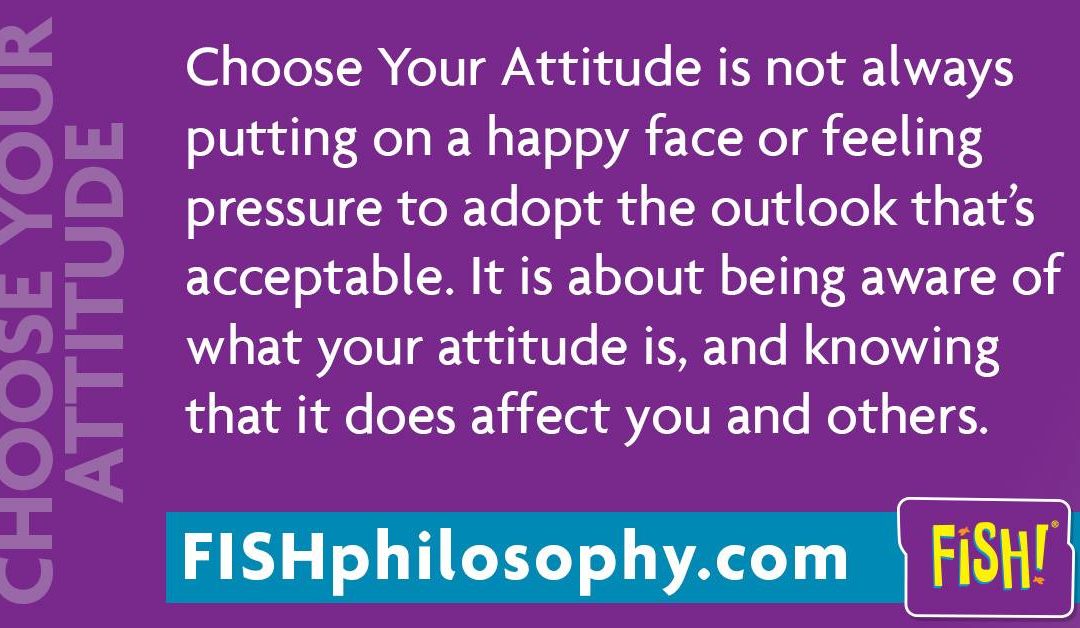 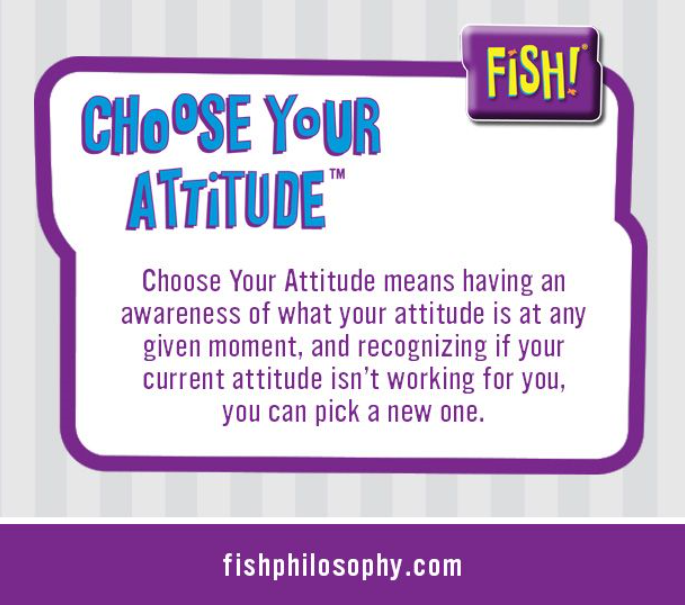 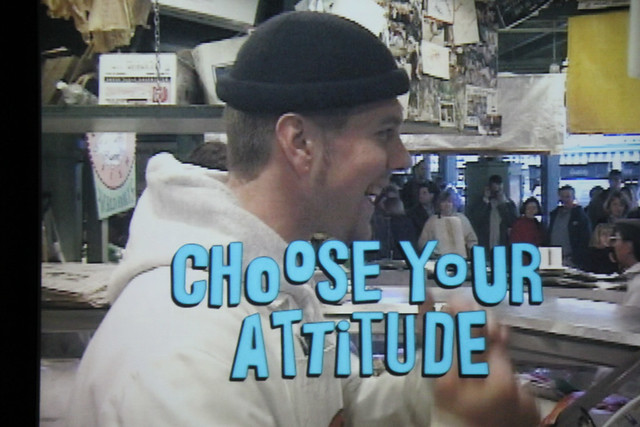 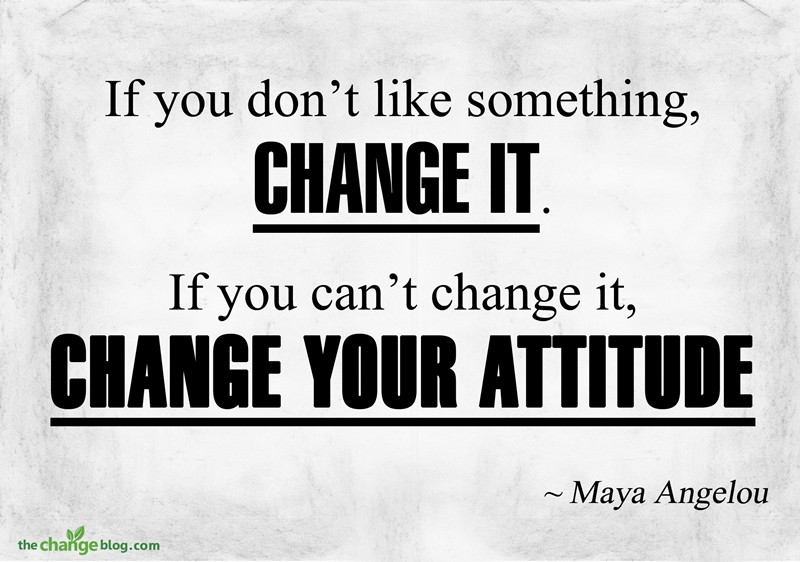 Choose Your ‘Tude Dude 
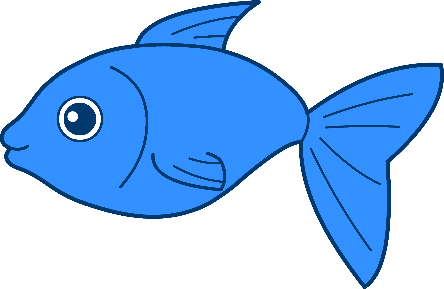 QUESTIONS FOR THE GROUP
How can you build an awareness of your attitude?
Which attitude would you choose?  What attitude do you wish a colleague chose?
Hallway/bridge  conversations are no longer commonplace. How can we replicate that?
PRELOAD YOUR ATTITUDE
Review schedule
Choose Words
Write up a Quick Reference
Tape to your monitor

BRING YOUR BEST SELF TO WORK
Put on work clothes
Clock in before boss 
Daily schedule
Take lunch !
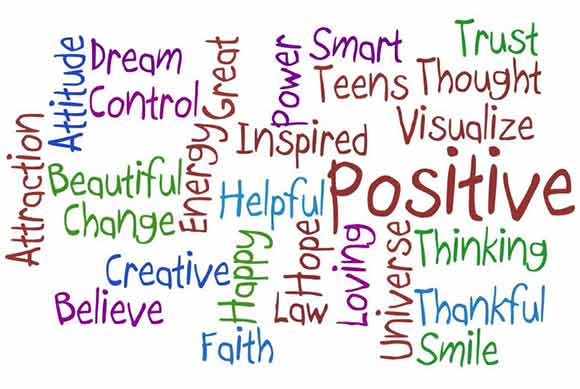 Choose Your ‘Tude Dude 
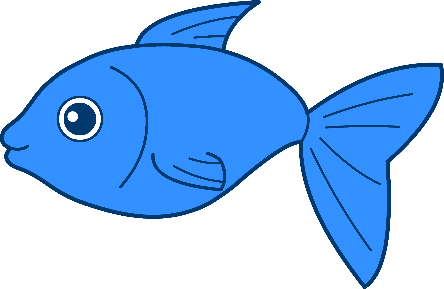 QUESTIONS FOR THE GROUP
How can you build an awareness of your attitude?
Which attitude would you choose?  What attitude do you wish a colleague chose?
Hallway/bridge  conversations are no longer commonplace. How can we replicate that?
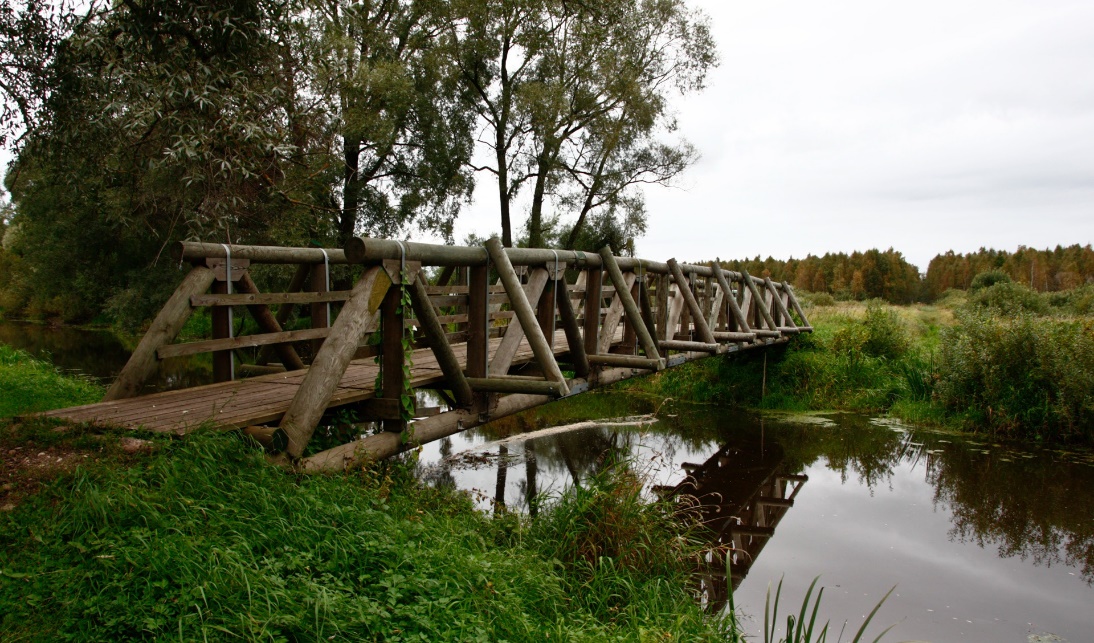 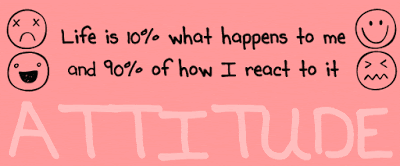 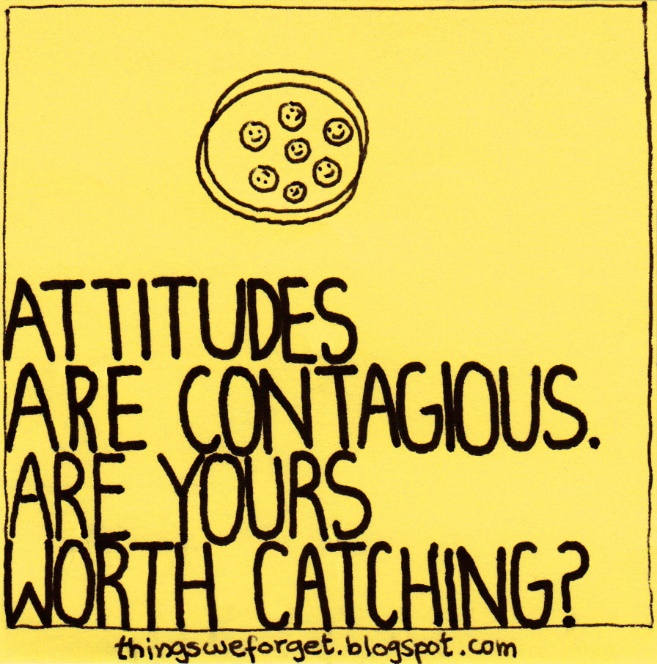 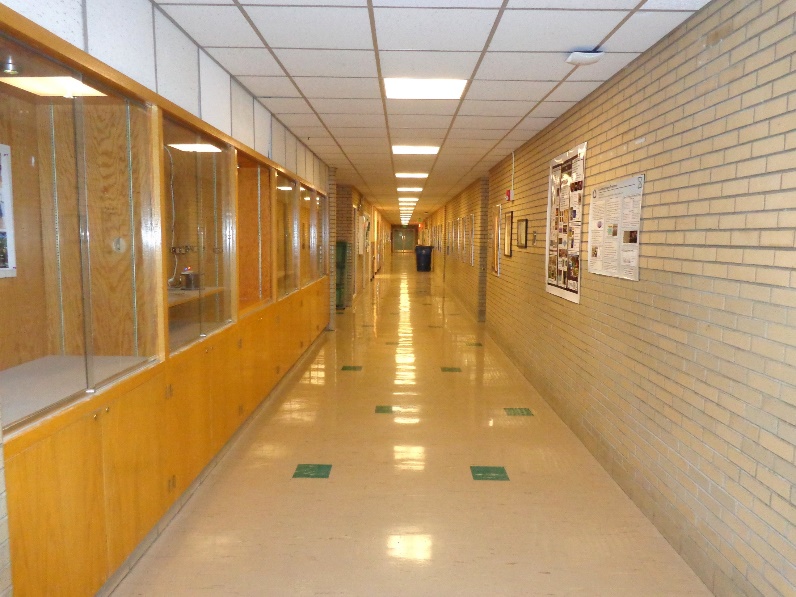 What did EIT Do?
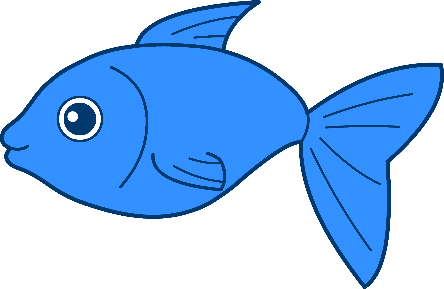 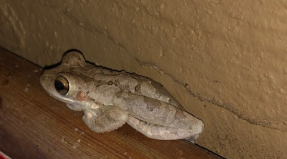 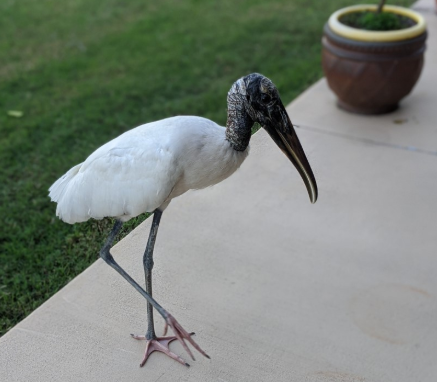 Email Campaign
Send inspirational quote
“new recruit picture”

Change your location andchange your attitude

Get busy doing for others

Network Outside College

Work with Students
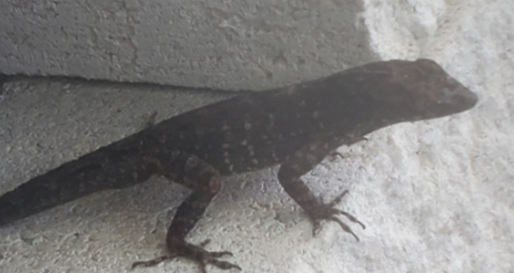 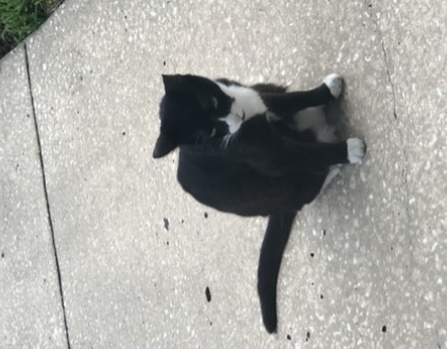 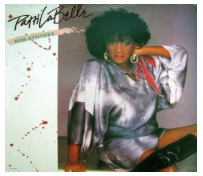 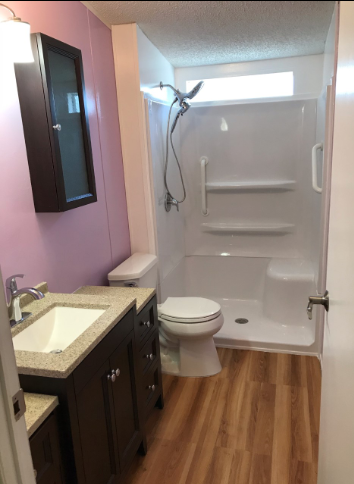 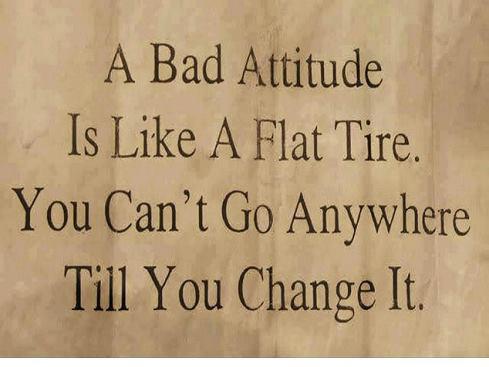 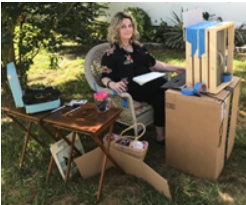 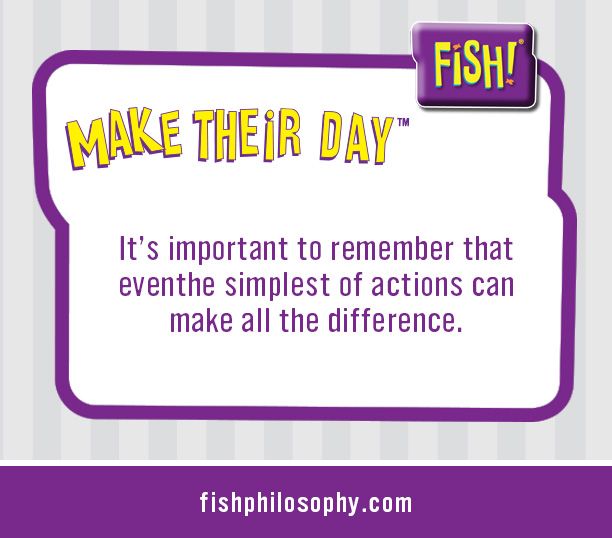 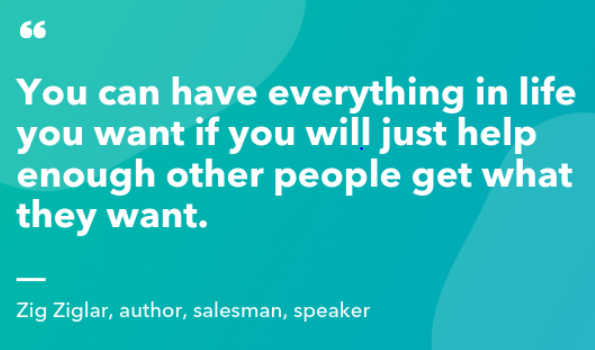 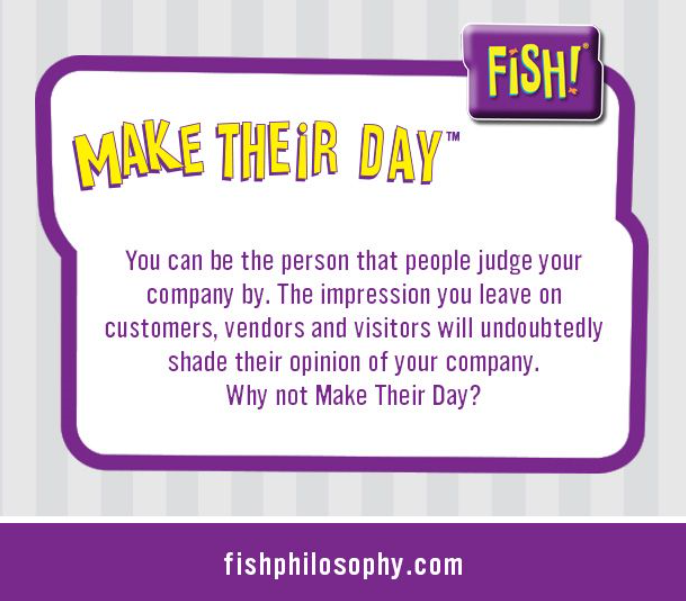 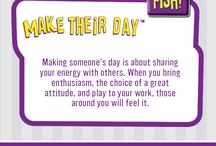 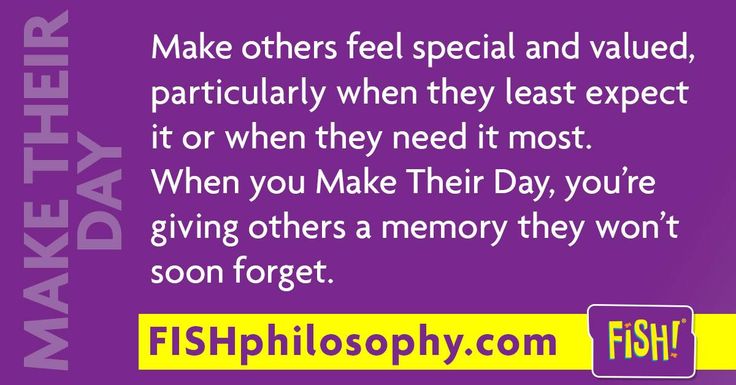 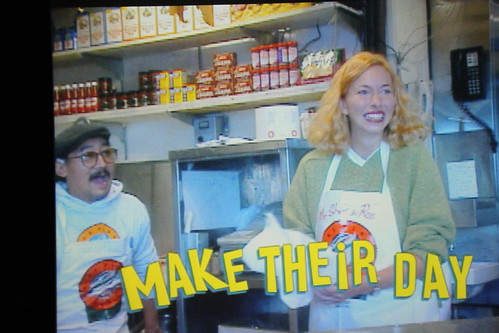 Making their day ideas
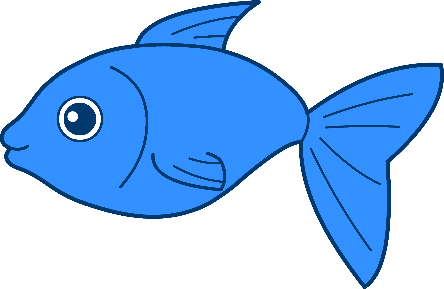 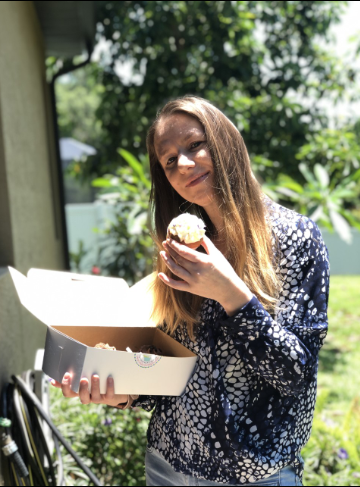 Find that “Oscar the Grouch” and make a gesture to turn that person’s day around
Be inclusive
Remember birthdays, anniversaries, and so on
Send cards
Send cupcakes
Energizing to think of others inspires that same energy in others.
Thank you notes
Kudos in newsletter
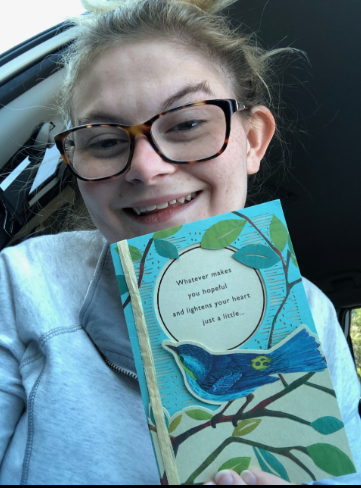 Make Their Day = Make a Difference
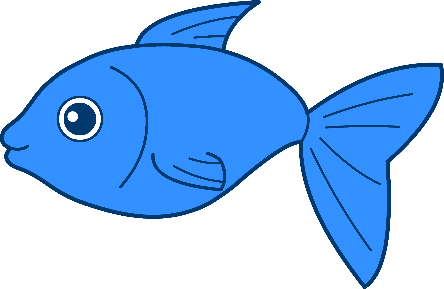 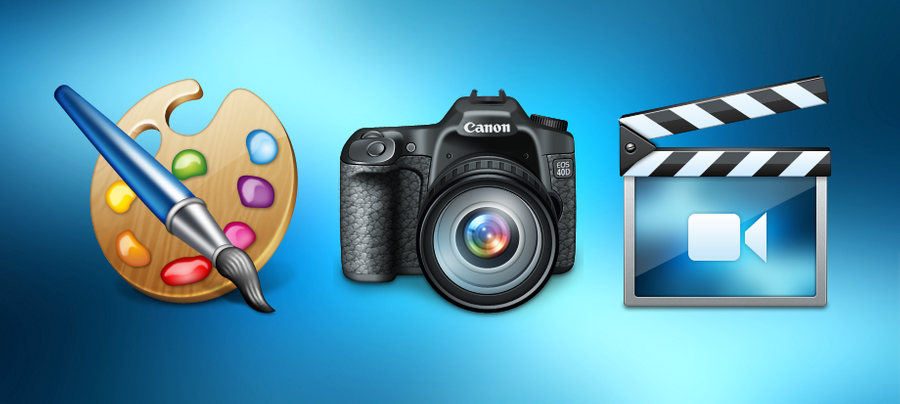 Action Plan
Key words – Curious and Interested
Choose Three People (Who is is rarely acknowledged?)
What people like?
What are they interested in?
Favorite lunch spot
Hobbies?
Birthday?
WHAT ARE THEY PROUD OF?
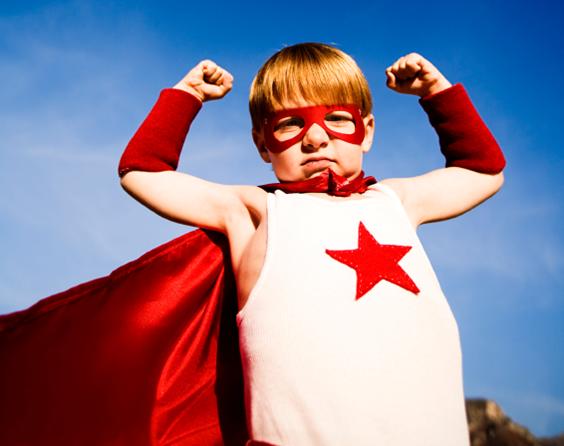 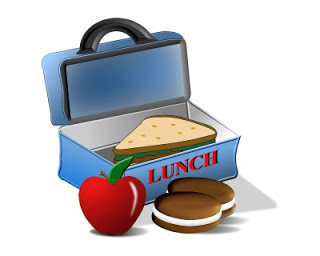 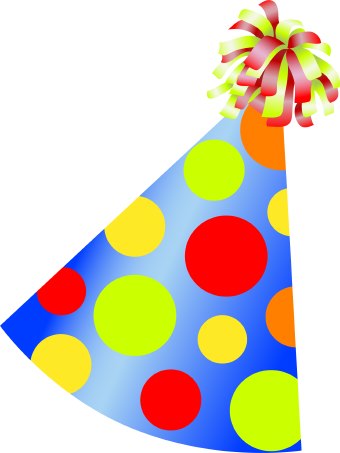 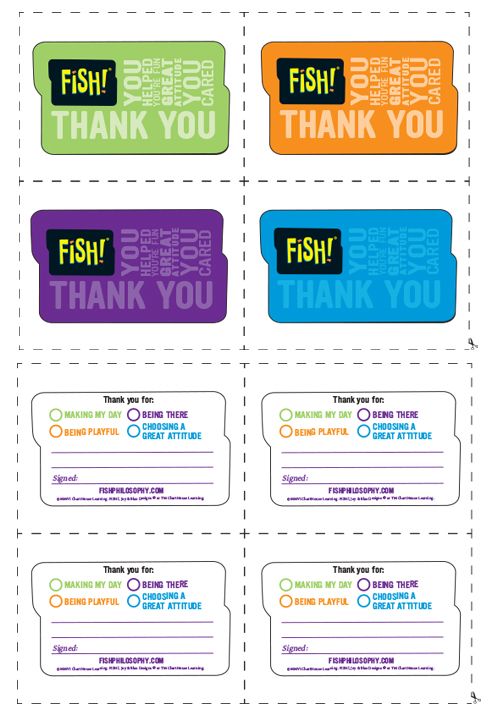 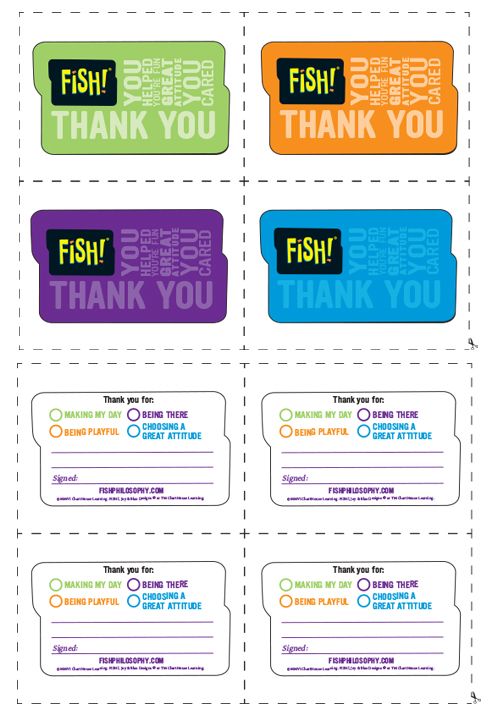 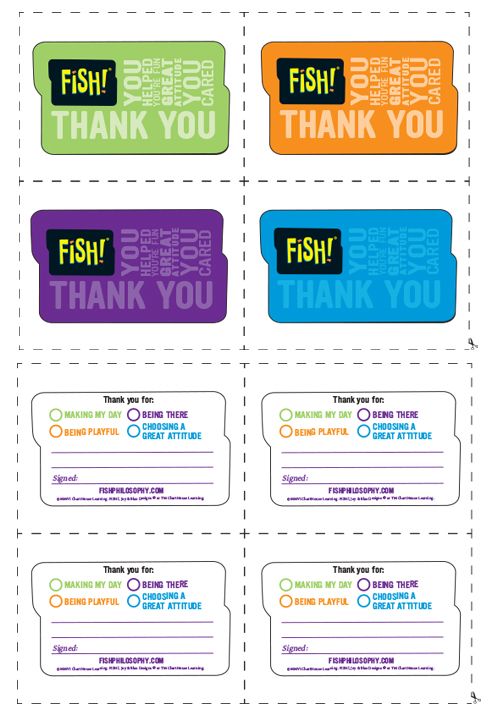 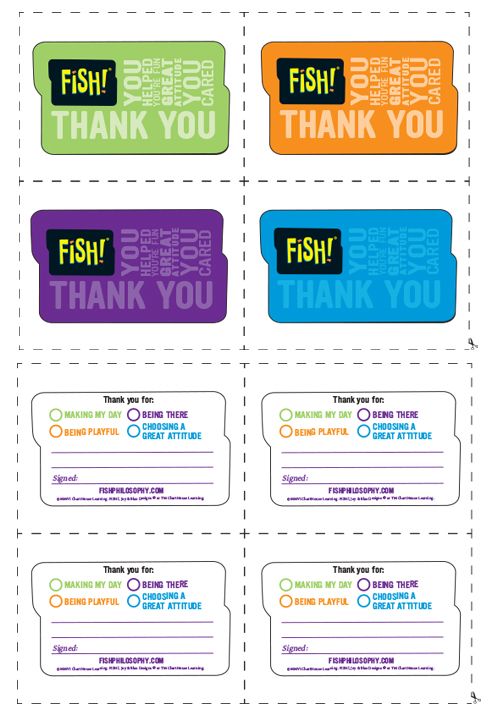 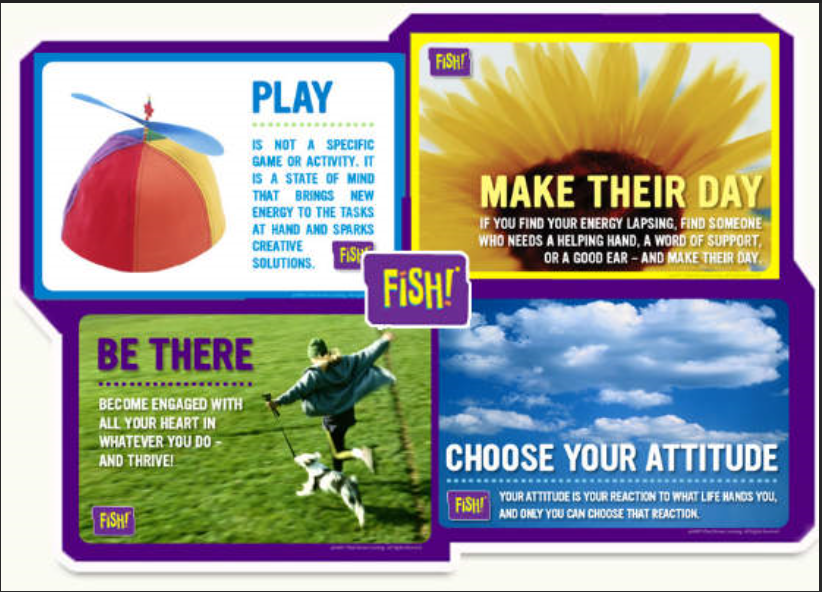 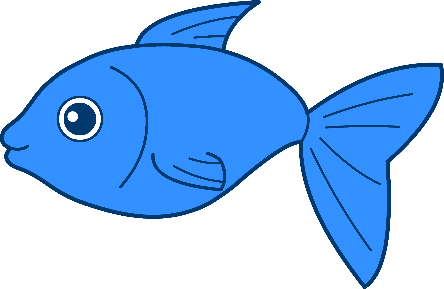 Links
https://www.youtube.com/watch?v=_AAQT6ifGys
https://www.facebook.com/EITPHSC
https://twitter.com/EITPHSC?fbclid=IwAR2koiwCF6WgZoJPP575loyP-Z6oHg7UwxqCxQ7CPmuBlgijcwZbM3W3pDI
https://twitter.com/fishphilosophy
https://padlet.com/smithc145/rount8rgl7x9trv0
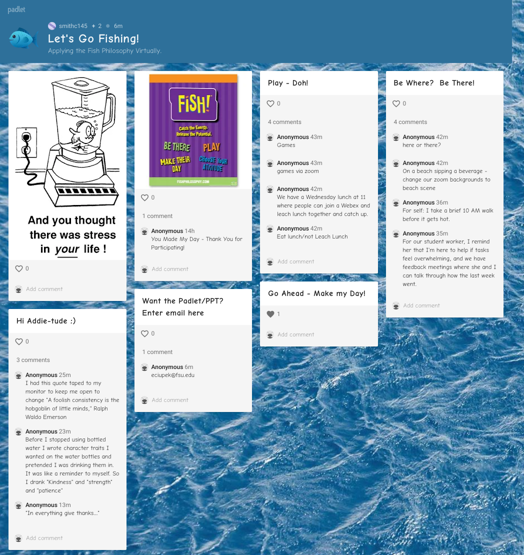